Montana Spatial Data Infrastructure: Elevation
Presented to the Information Technology Managers Council, September 4, 2019
by
Troy Blandford, Water Information System ManagerErin Fashoway, State GIS Coordinator
Montana State Library
Montana Spatial Data Infrastructure (MSDI)
The framework for the  coordination, creation, collection, maintenance, integration, and dissemination of Montana land information.


The basic geographic data layers needed to conduct business in Montana.
*Stewarded by the Montana State Library
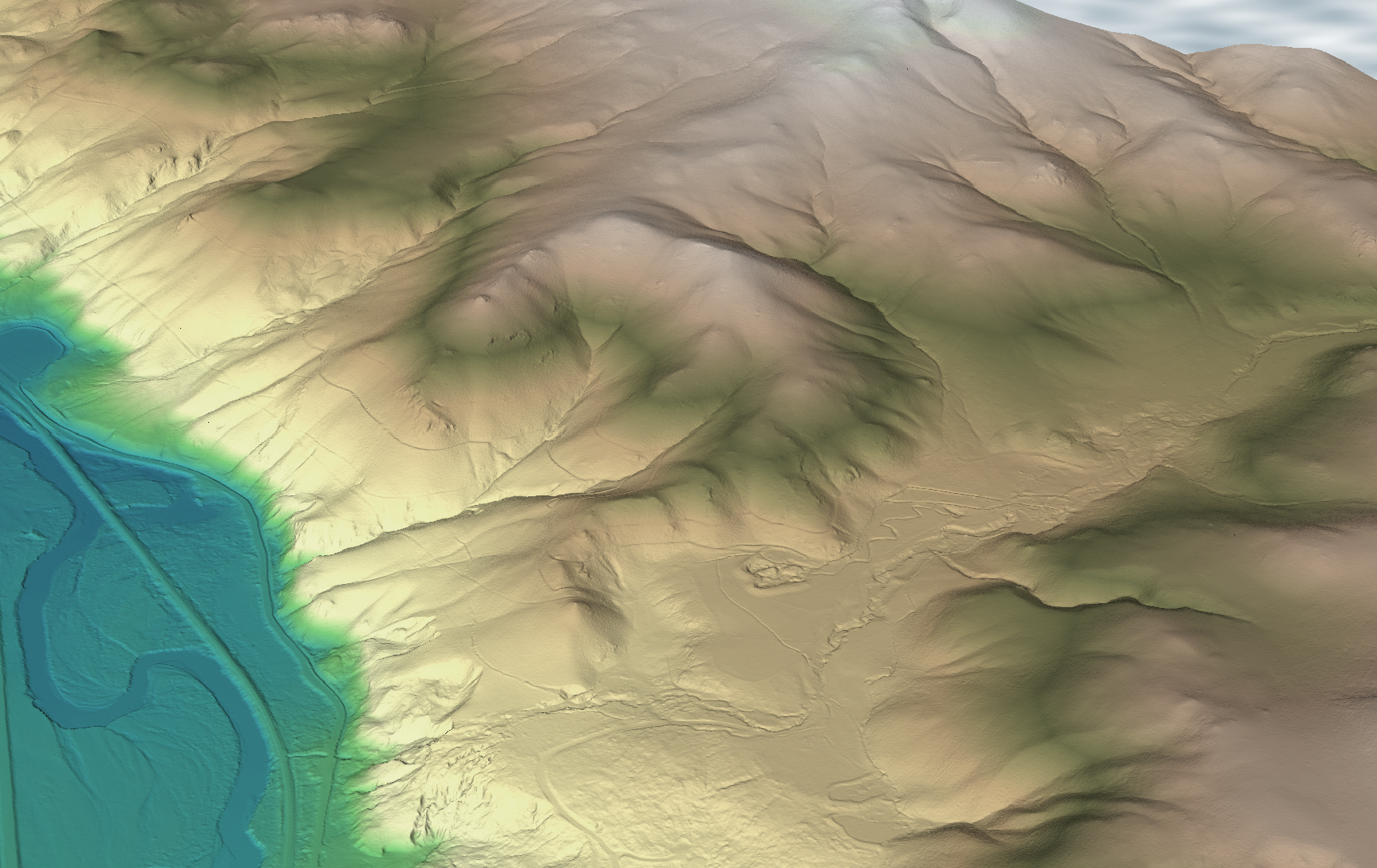 MSDI: Elevation
Transitioning from a statewide 10-meter resolution elevation dataset to 1-meter.
Vertical accuracy will improve from a few meters (RMSE) to less than ½ foot.
What is lidar?
Measures Distance

Think radar . . .

Think sonar . . .

Think rangefinder . . .


Think laser measuring tool . . .
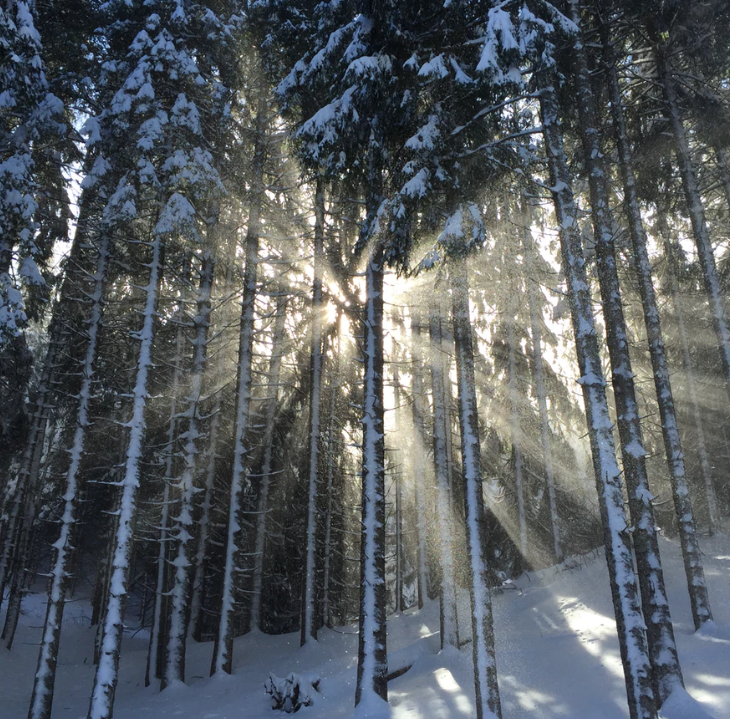 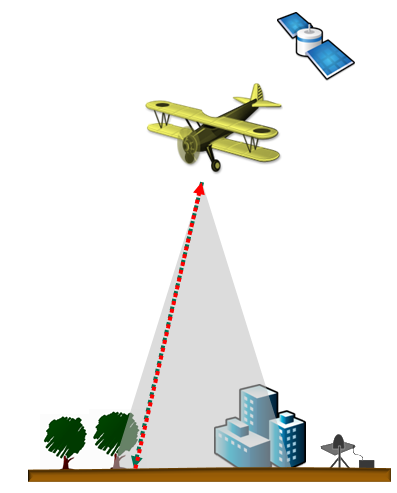 Image from ESRI ArcGIS Desktop Help
[Speaker Notes: Think sonar

Think radar

Think rangefinder

Lidar can see through vegetation . . . sort of.]
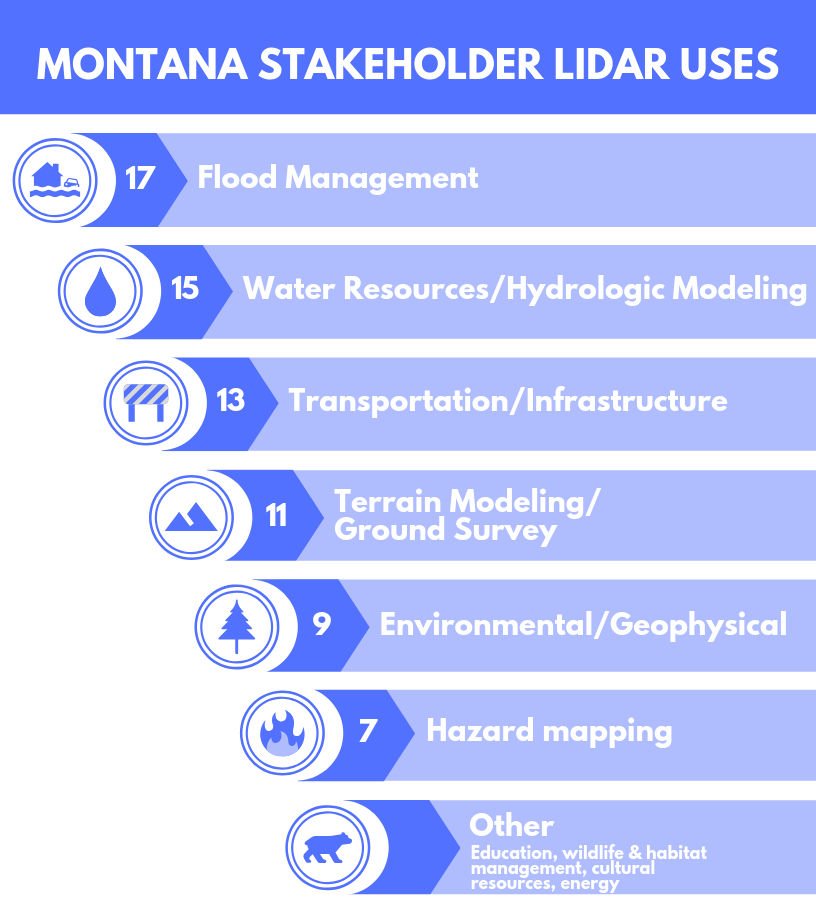 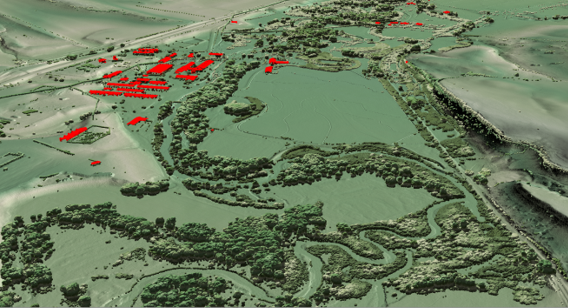 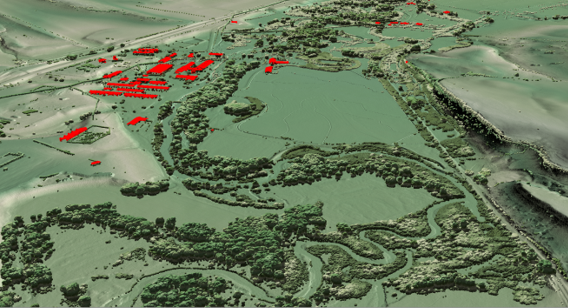 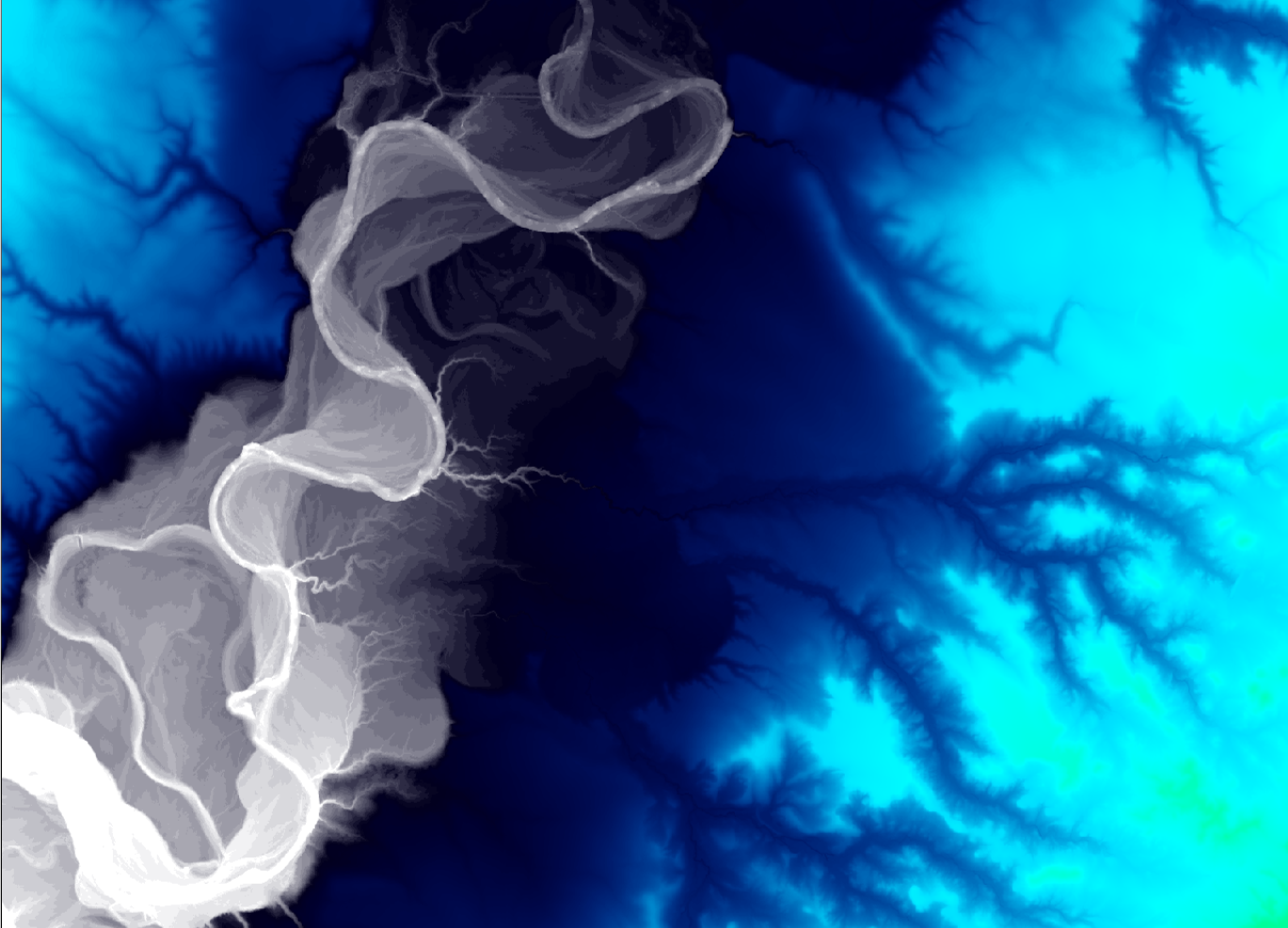 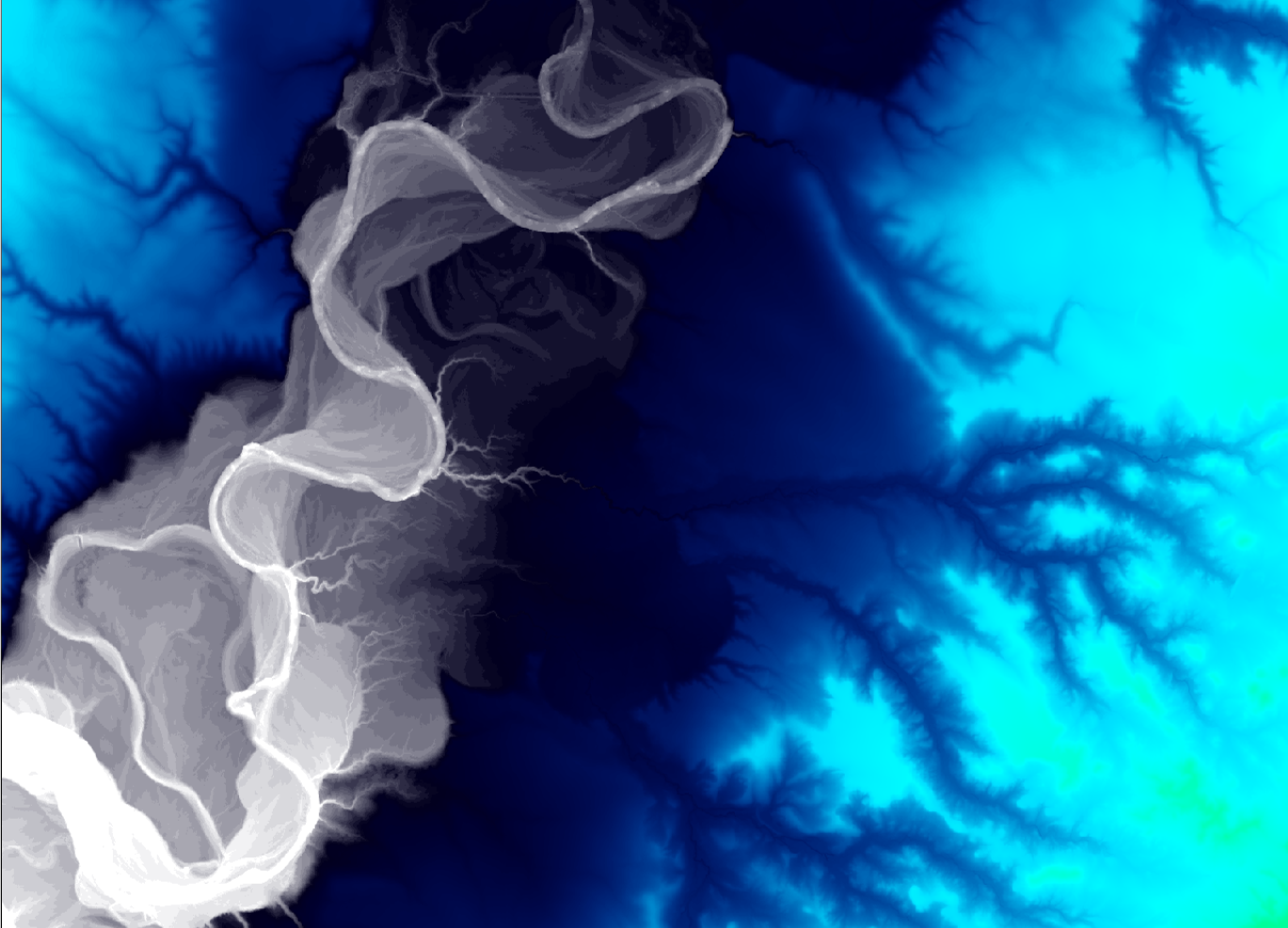 Flood-risk mapping
Hydrologic Modeling
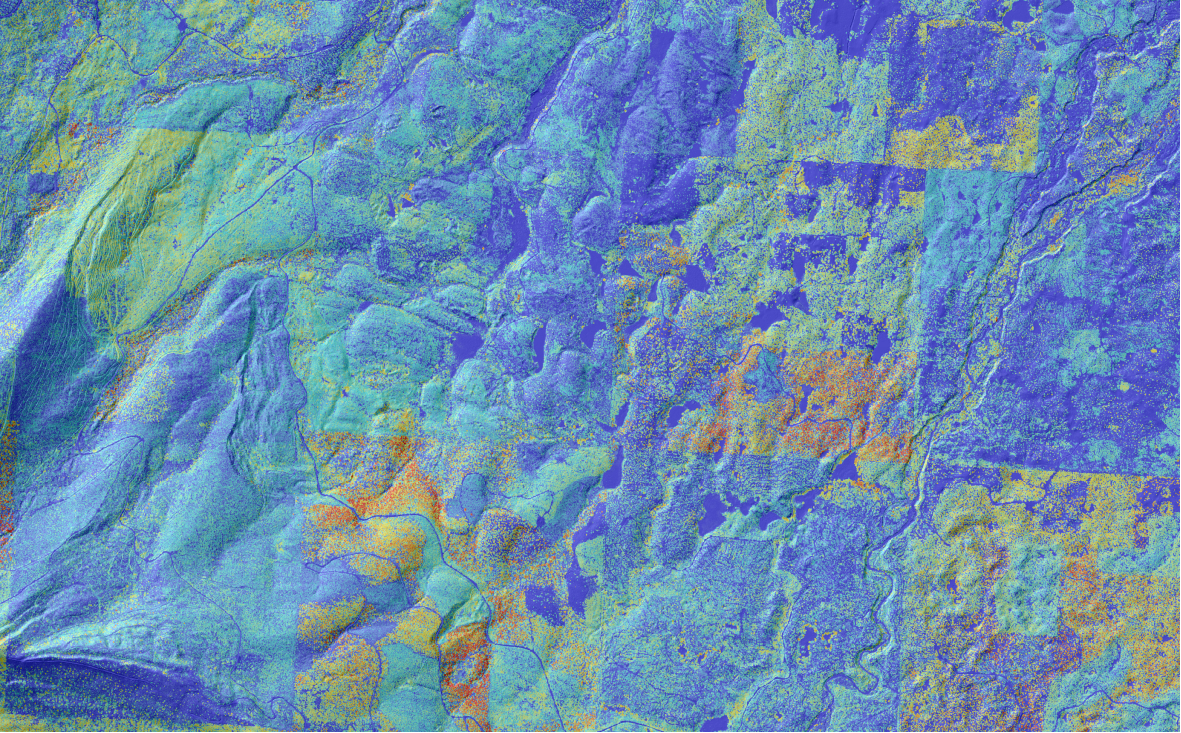 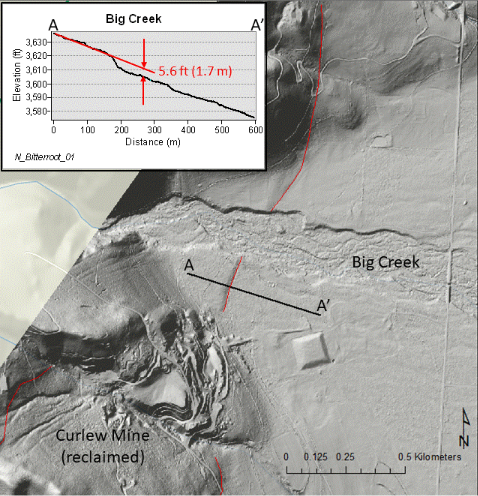 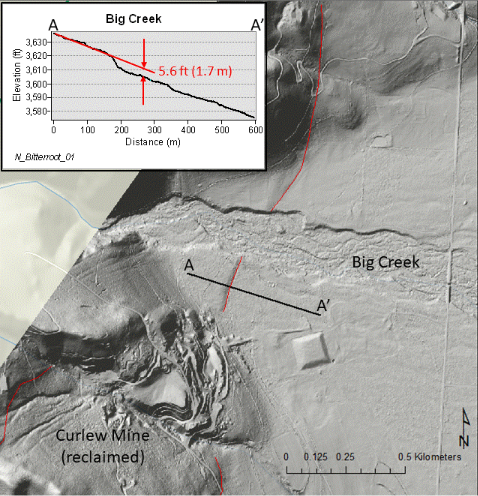 Canopy height
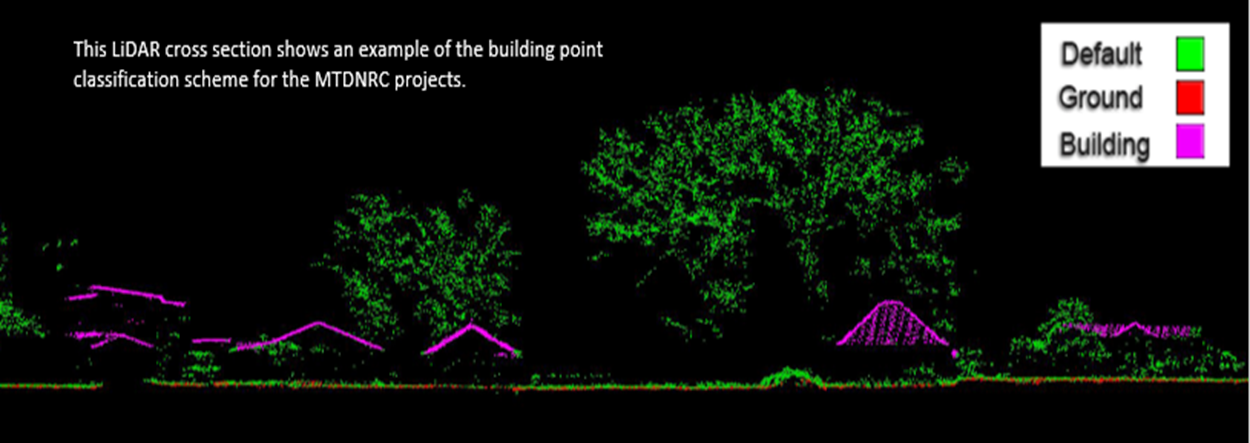 Building footprints
Hazard mapping - Fault
Montana Elevation Working Group
Federal, State, County, local, and private participants
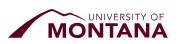 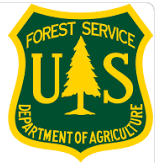 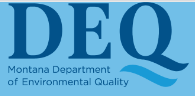 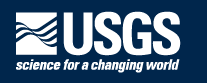 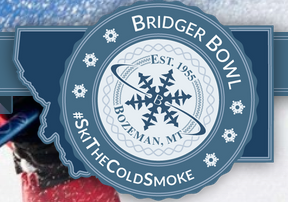 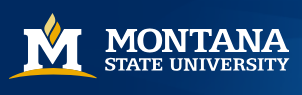 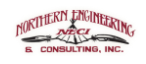 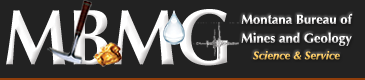 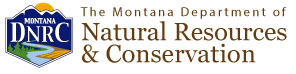 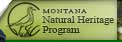 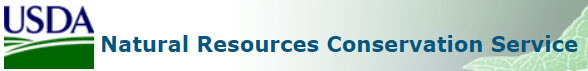 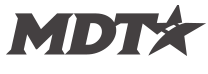 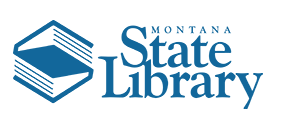 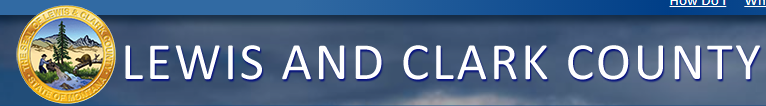 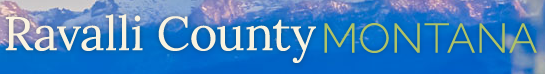 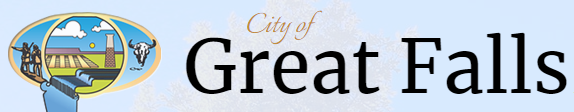 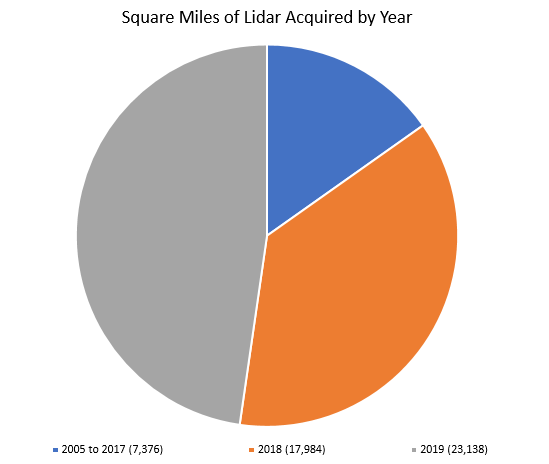 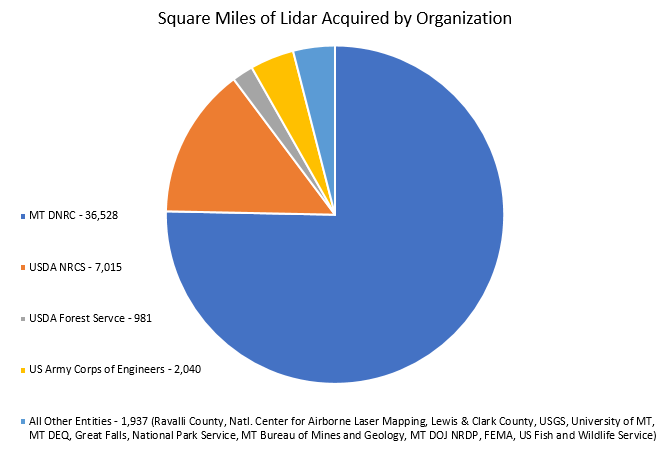 Statewide lidar coverage is about
32% (47,000 square miles)
Montana Lidar Inventory
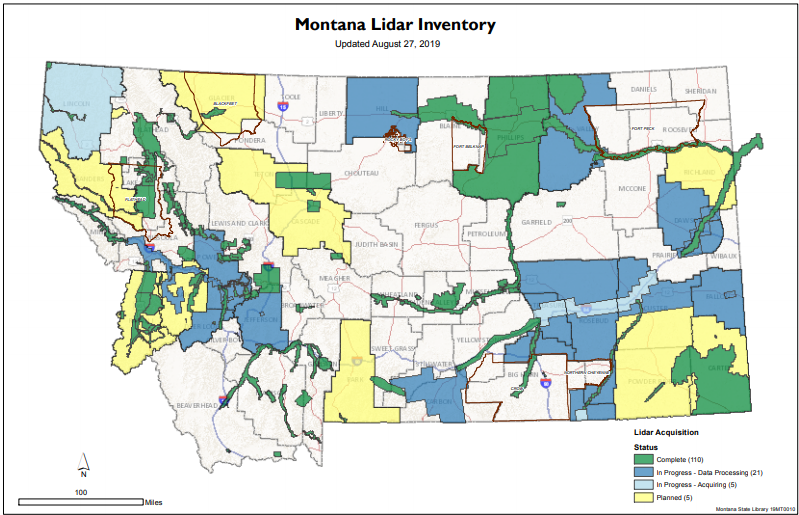 Completed/in-progress acquisitions

Planned lidar acquisitions

Priority areas of interest for future acquisitions
http://msl.mt.gov/gis/lidarinventory
Challenges
Tremendous data storage needs
Current MSL archive:  ~25 TB
Coming soon (within next year): ~60 TB
To complete statewide lidar coverage:  300 - 500 TB

Expensive 
Larger acquisitions are more cost-effective
Acquisitions should seek to maximize uses and minimize repeat coverage
[Speaker Notes: Storage estimates include projections of 2019 data
Coordinate and plan larger (countywide) projects rather than small, single project efforts]
Trends to think about
Data are scattered about, especially smaller projects, and often not readily available
Need single repository (MSL is working on this)

More lidar is being flown by drone
Small project size
Quality level and standards

Metadata is often neglected
MSL and the Montana Spatial Data Infrastructure (MSDI) Elevation Working Group have a decent handle on aircraft lidar (we think) . . . but what about drone lidar?
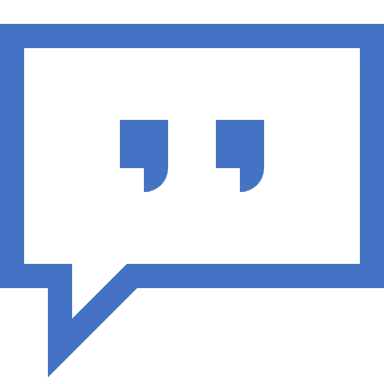 THANK YOU
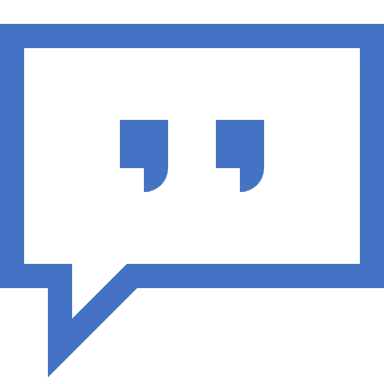 QUESTIONS/COMMENTS PLEASE.
http://msl.mt.gov/gis/lidarinventory